Anzahl der Testungen und Positivenanteile pro Woche (SARS in ARS) Datenstand 26.10.2021
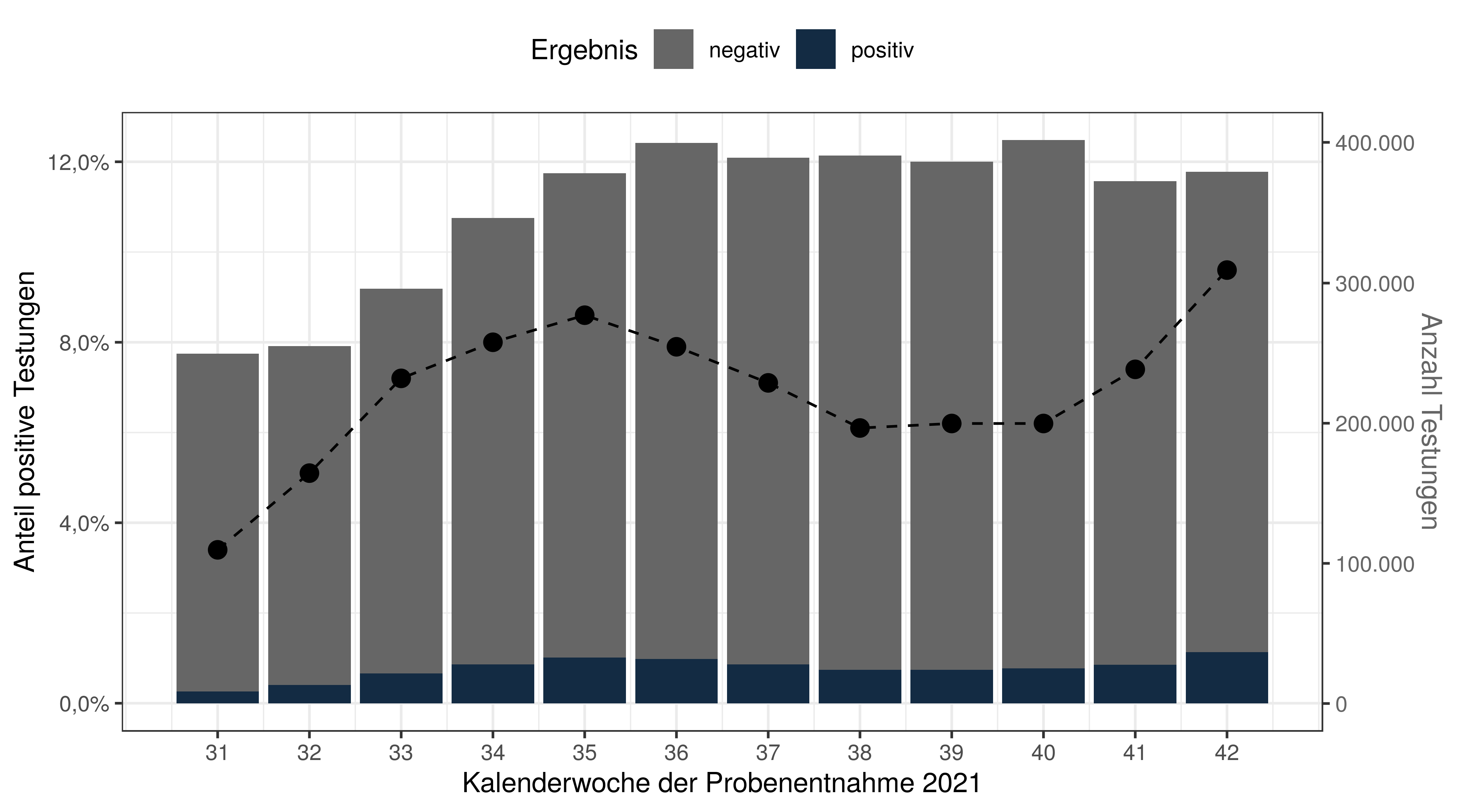 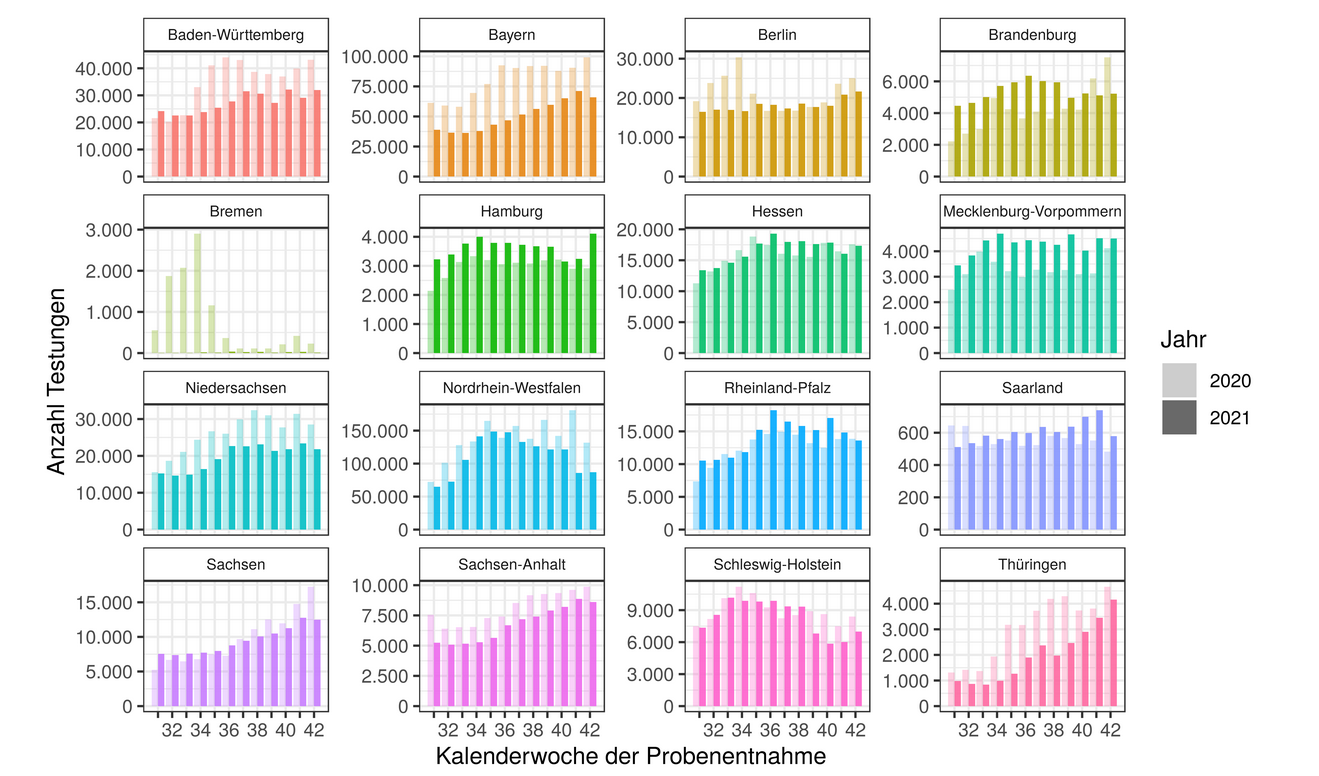 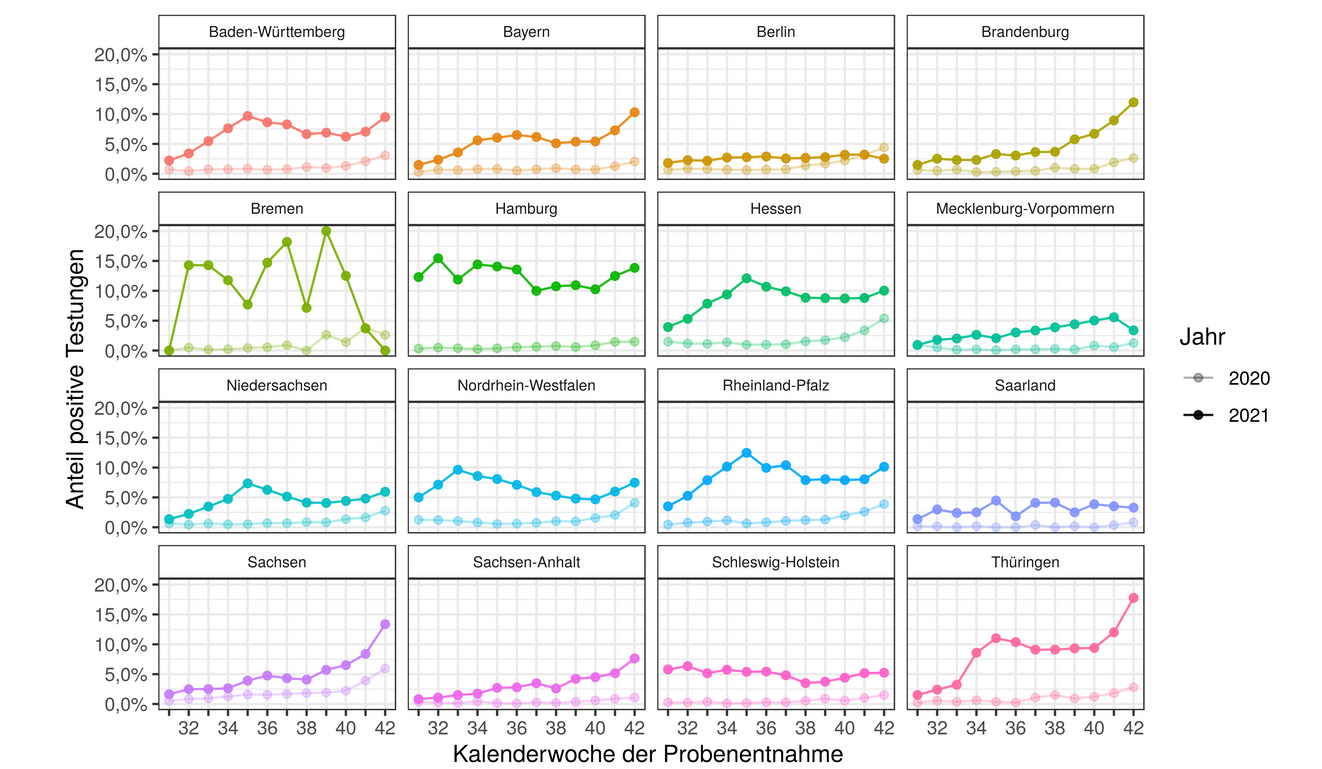 1
Wo und wer (SARS in ARS) - Datenstand 26.10.2021
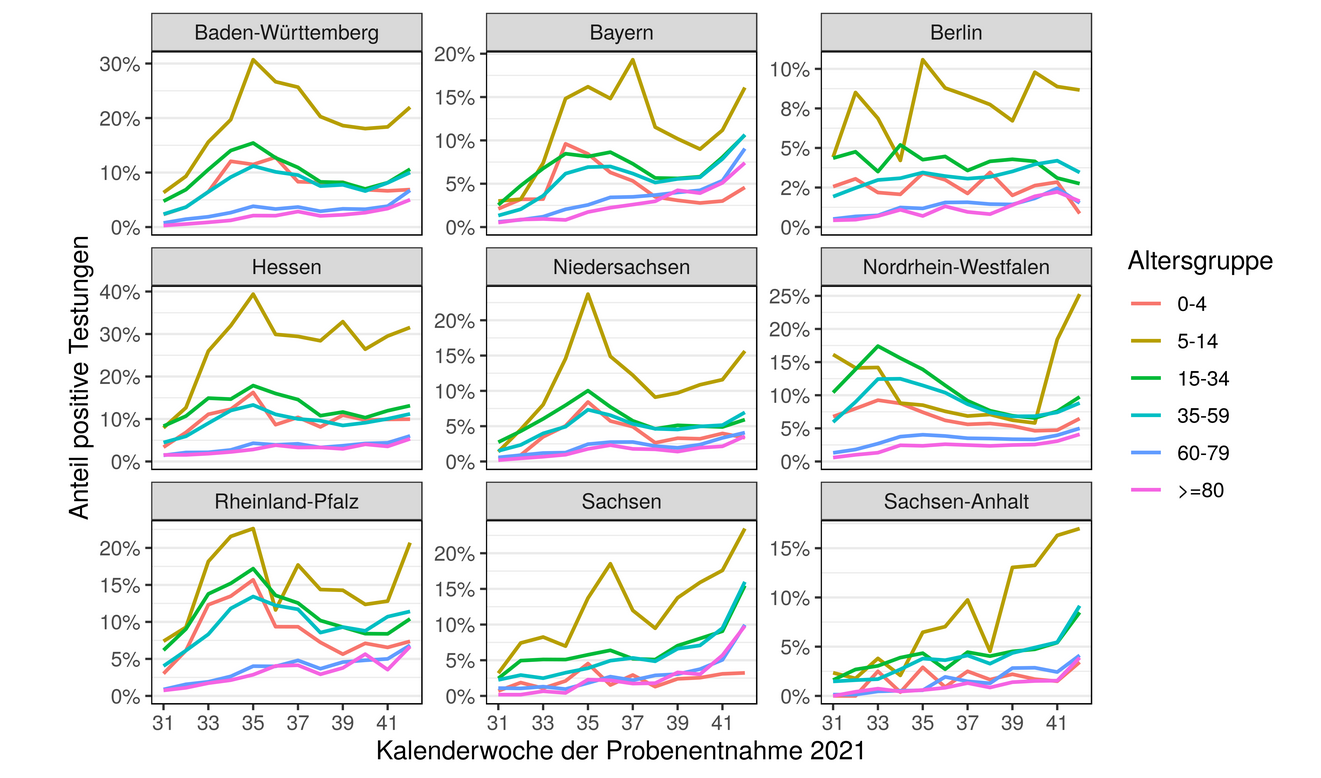 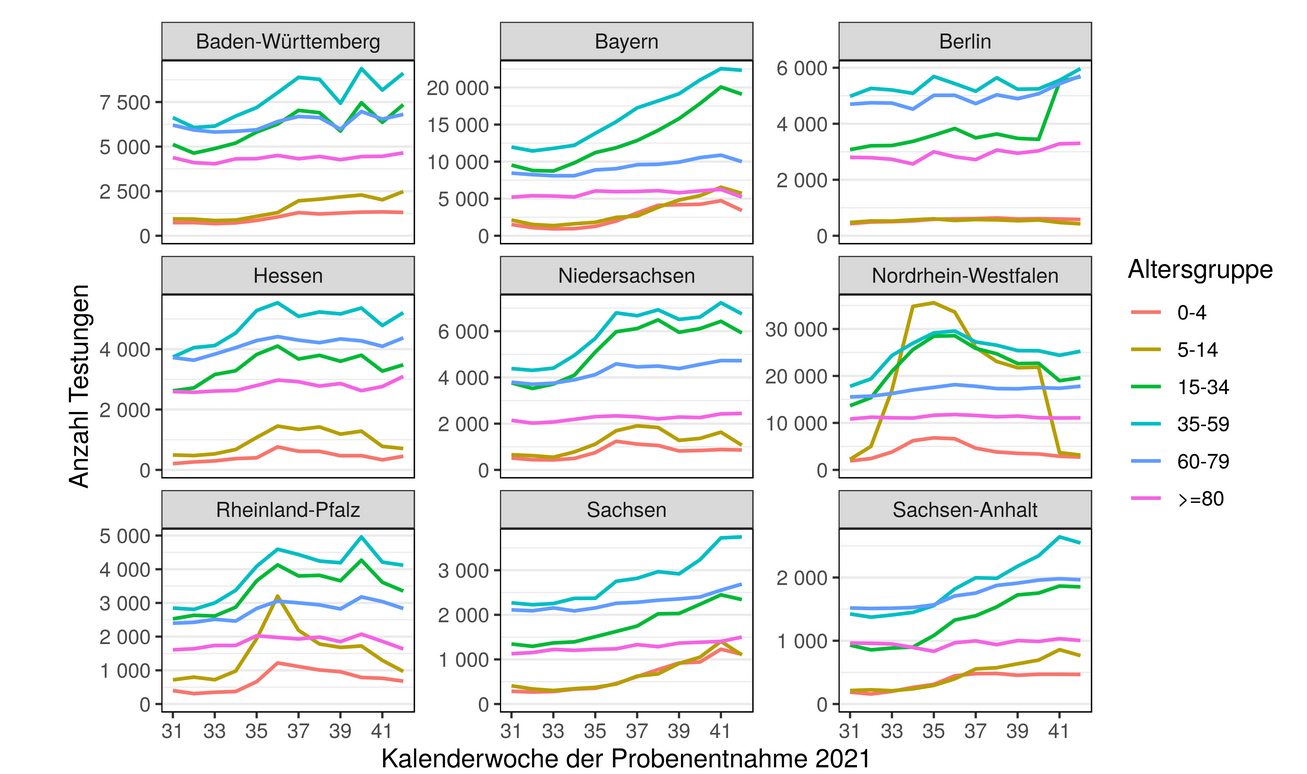 2
Wo und wer (SARS in ARS) - Datenstand 26.10.2021
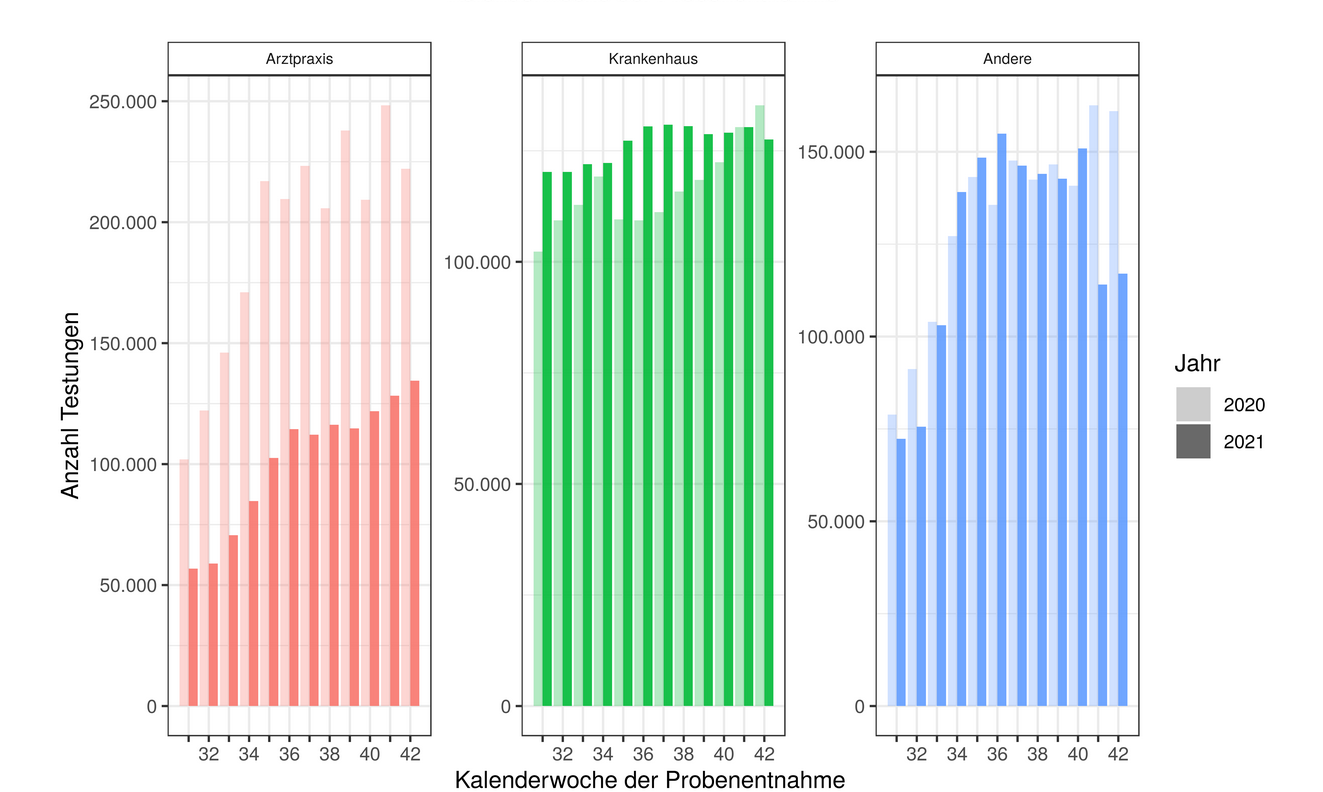 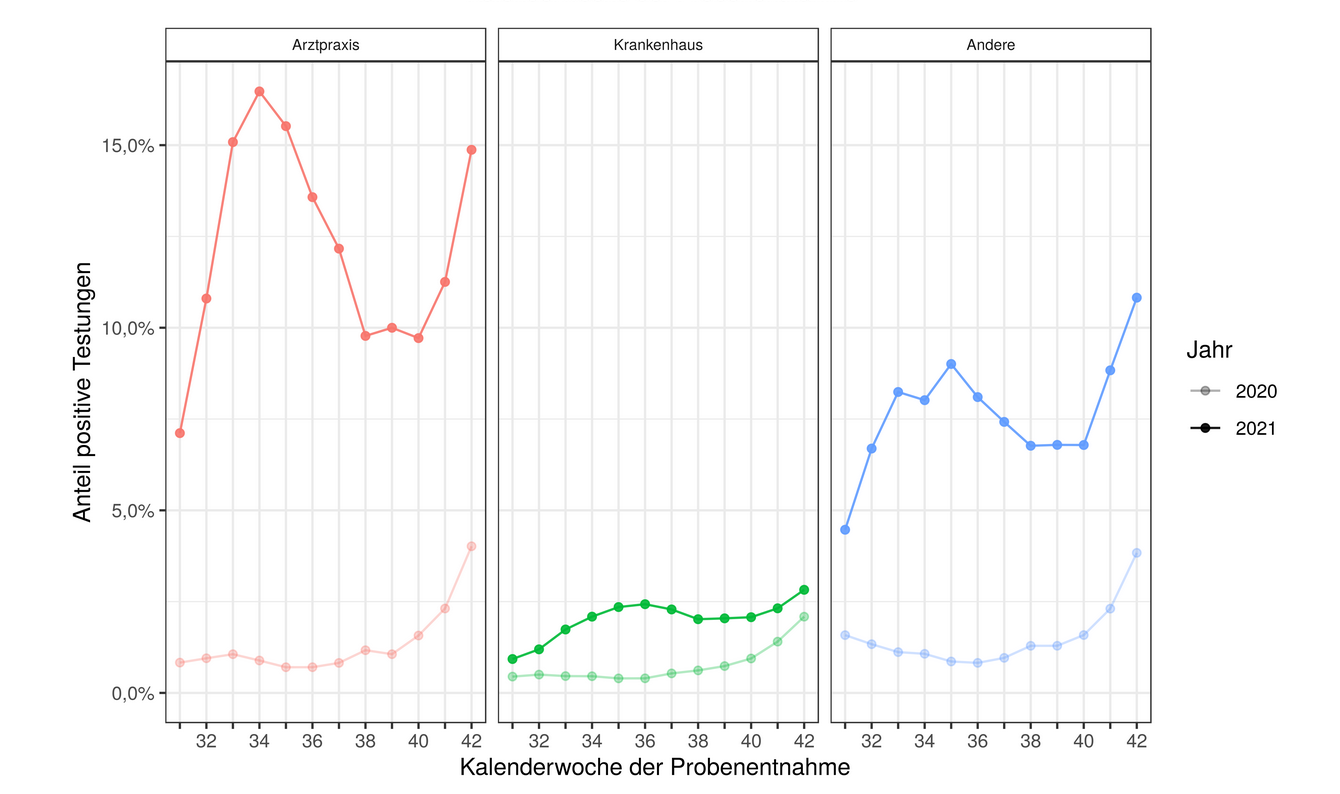 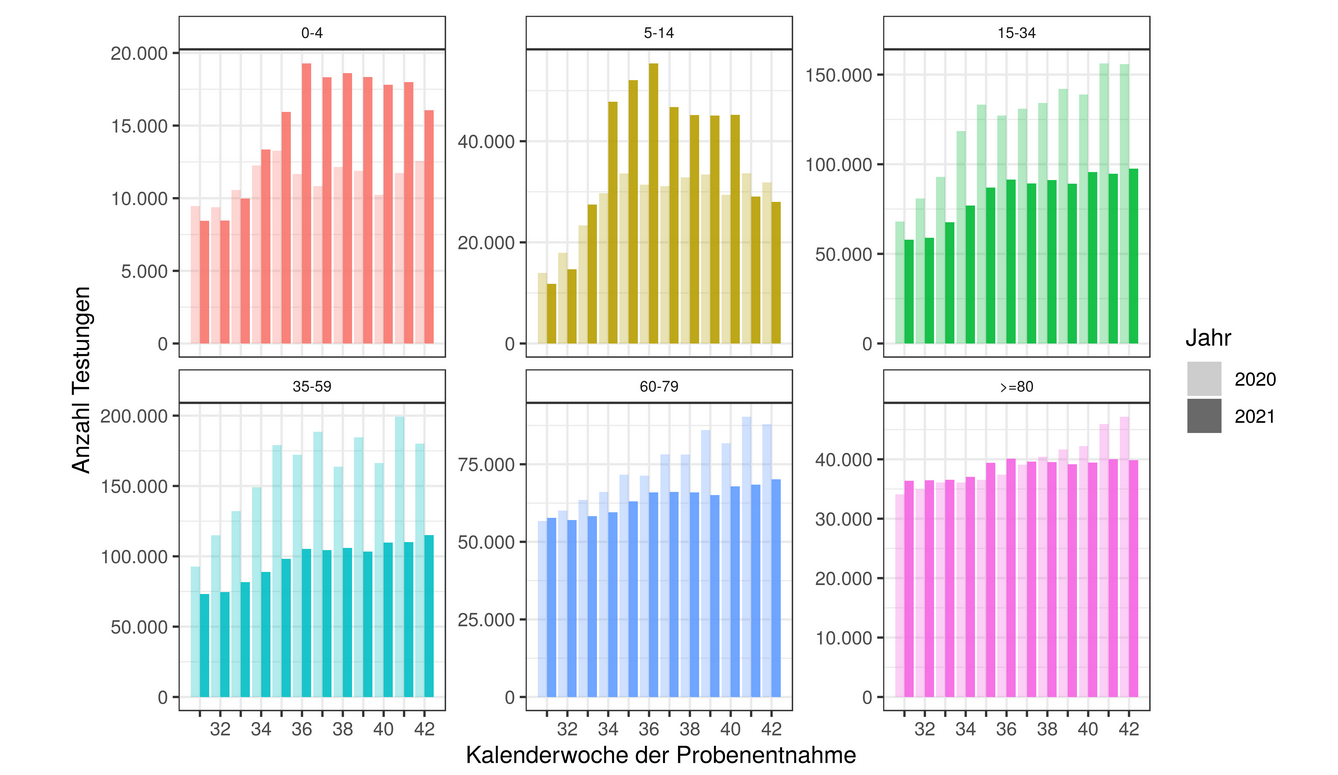 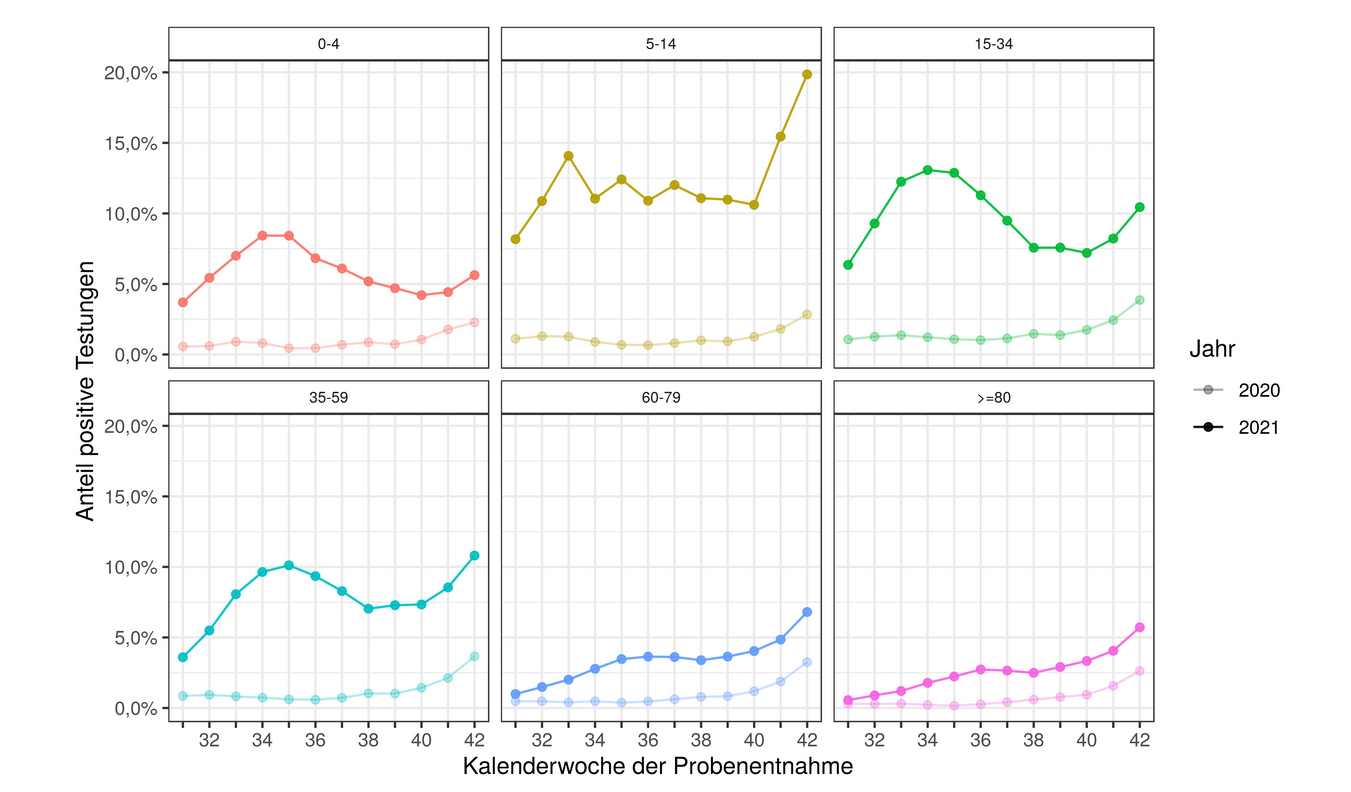 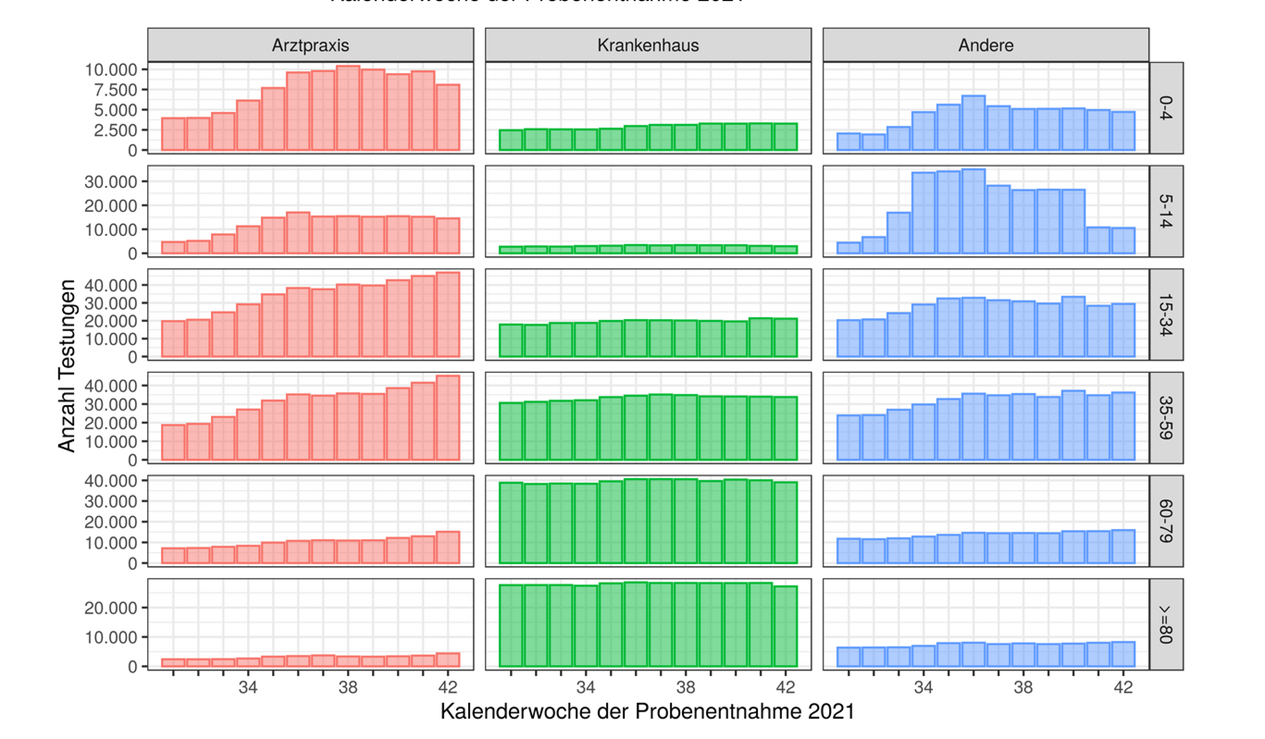 3
Ausbrüche aus den Meldedaten
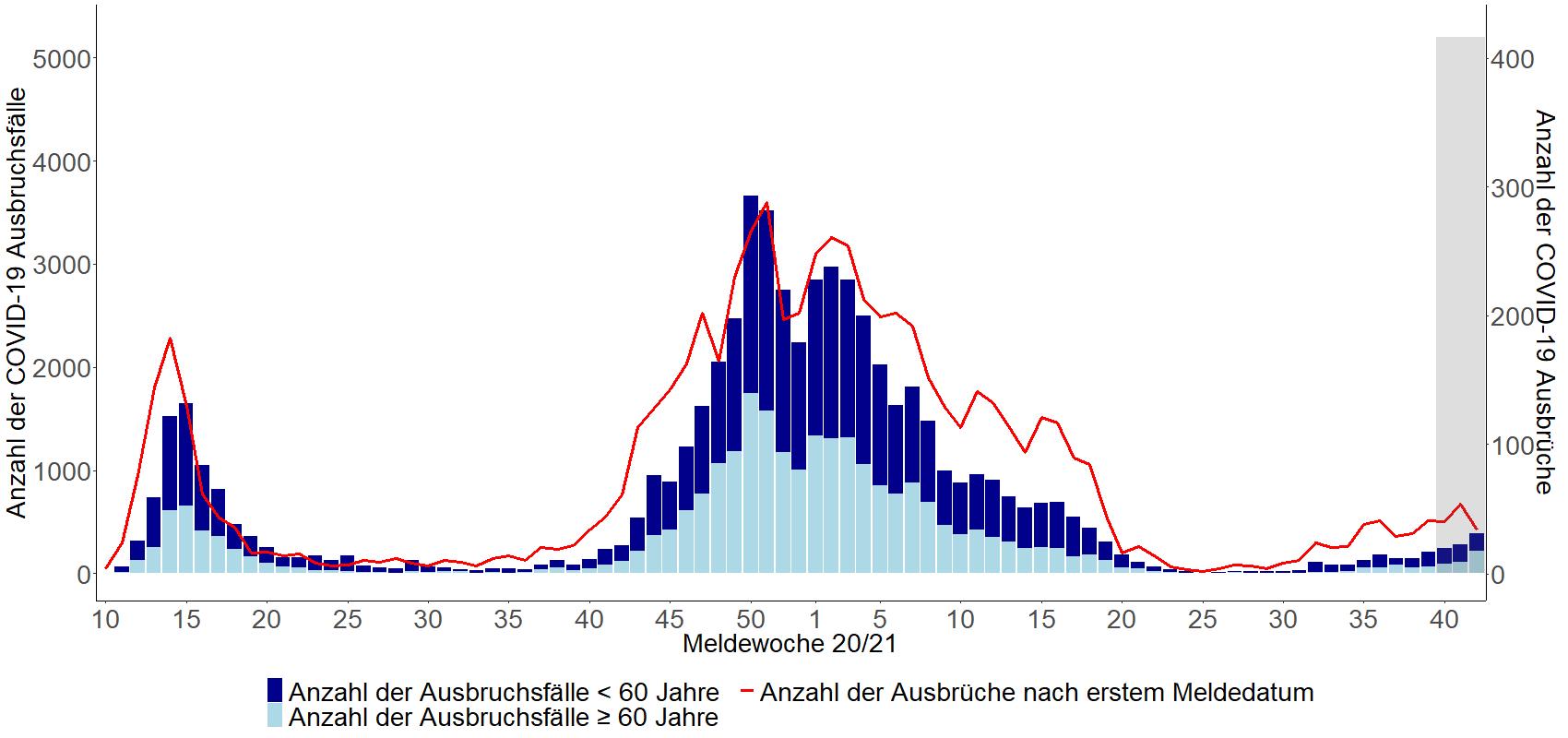 Medizinische Behandlungseinrichtungen
Aktive Ausbrüche mit neuen Fällen KW42: 78
(Vorwoche 55)
Neue Fälle in KW42: 601
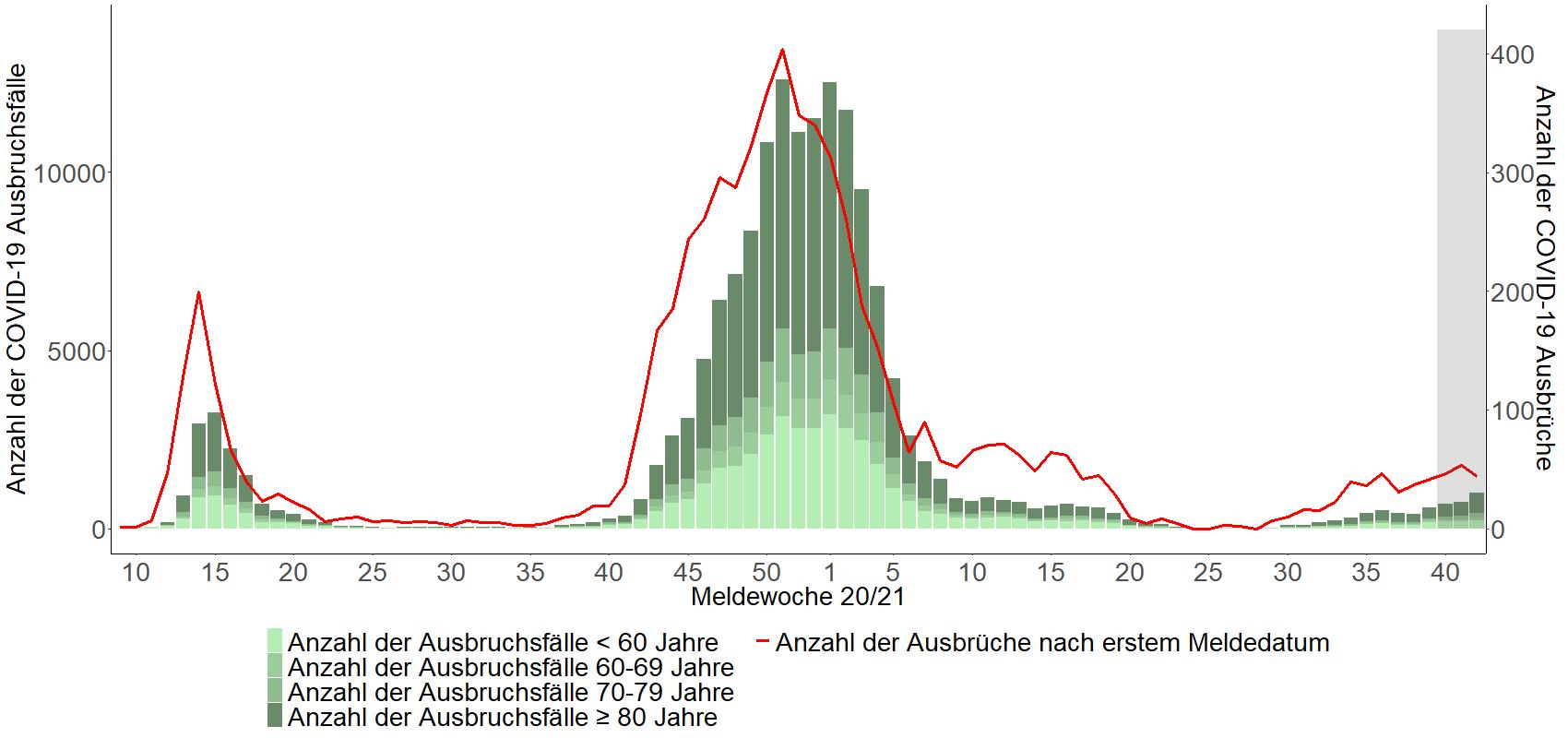 Alten- und Pflegeeinrichtungen
Ausbrüche mit neuen Fällen KW42: 122
(Vorwoche 78)
Neue Fälle in KW42: 1365
4